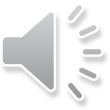 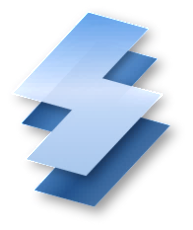 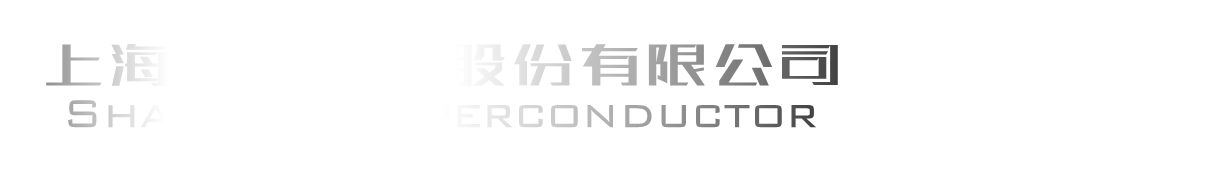 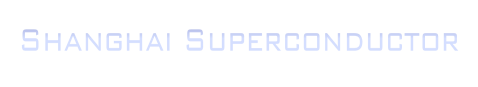 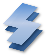 I Introduction
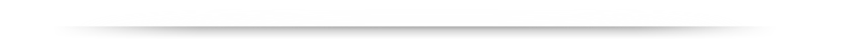 II 2G HTS Wires
Contents
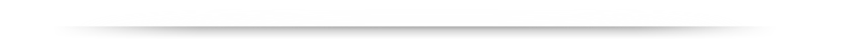 III Autonomous Production
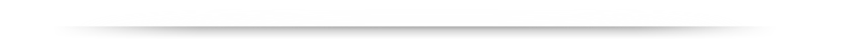 IV Strategies
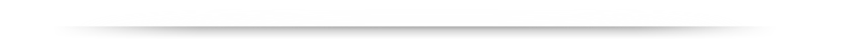 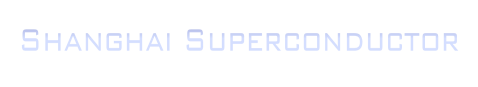 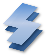 INTRODUCTION
Corporate Introduction
Strategic High-tech Enterprise Established in 2011
Started with R&D of 2G High Temperature Superconductors
Milestones
2007
Developed strategic blueprint for       the commercialization of 2G HTS
2011
Shanghai Superconductor Technology Co., Ltd. established
July 2014 
Start to manufacture 1000-metre length level 2G HTS wire in China
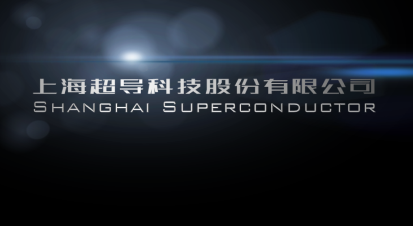 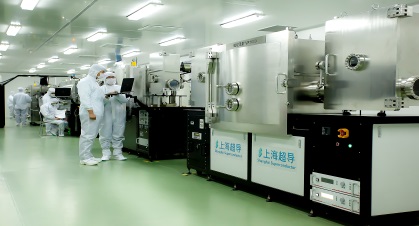 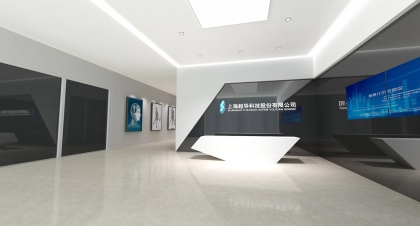 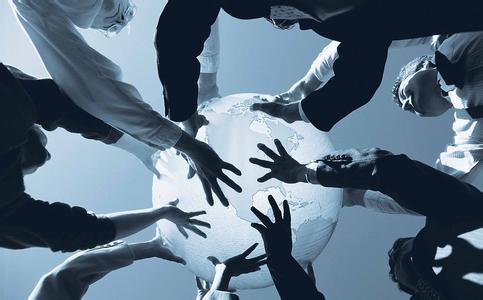 2010
Successfully fabricated the first 100-metre 2G HTS wire (193 A) in China
Dec 2013
Realized autonomous manufacturing        of the entire production line of 2G HTS
Mar 2015
New headquarter at Zhangjiang        Hi-tech Park put into service
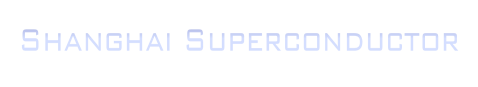 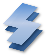 INTRODUCTION
Our People
Over 100 Employees
40% with Master Degree or Above
Graduate Profiles
Key Scientists & Researchers
Dr. Zhiyong Hong
Associated Professor
Executive Director

Dr. Zhiwei Zhang
Teaching Assistant
Research Fellow

Dr. Xiang Wu
Research Fellow

Dr. Fengfeng Sheng
Research Fellow

Dr. Guangyu Jiang
Research Fellow
Prof. Yijie Li
Distinguished Professor
Chief Scientist

Prof. Zhijian Jin
IEEE Member
Ex-employee of CERN

Dr. Linpeng Yao
Research Fellow

Dr. Yue Zhao
Research Fellow

Dr. Wei Wu
Research Fellow
From Overseas:
University of Cambridge
University of Oxford
Imperial College London
Swiss Federal Institute of Technology
Technical University of Denmark
University of Michigan
Nanyang Technological University

From Natives:
Chinese Academy of Sciences 
Tsinghua University
Shanghai Jiao Tong University
Fudan University
Zhejiang University
[Speaker Notes: There is also a parallel timeline for our micro- and nanotechnology 
2001-2011年，基础研究阶段，解决从实验室研究成果向产业化转移所必需克服的镀膜工艺的稳定性、重复性和可靠性等技术难点，其中于2010年依托上海交大李贻杰教授团队在国内首次突破百米级（193A）二代超导带材

2012-2015年，产业化开发阶段，研制成功公里级第二代高温超导带材各层制备工艺，并建成公里级生产线并运行投产]
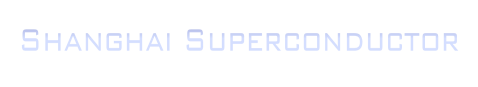 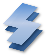 INTRODUCTION
Electric Power
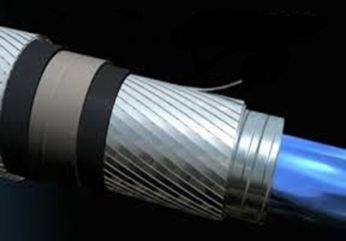 Research Centre & Facilities
Energy Saving
Research Institute of Superconductivity @ Shanghai Jiaotong University
An institute with independent personnel authority, financial authority and PhD enrollment quota
Brought together a group of top-tier researchers from home and abroad
Continuous R&D to guarantee the most advanced technologies and process world-wide for 2G HTS wire production
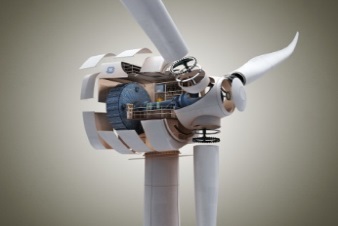 Environmental 
Protection
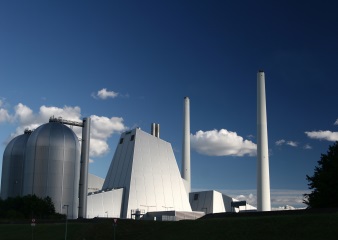 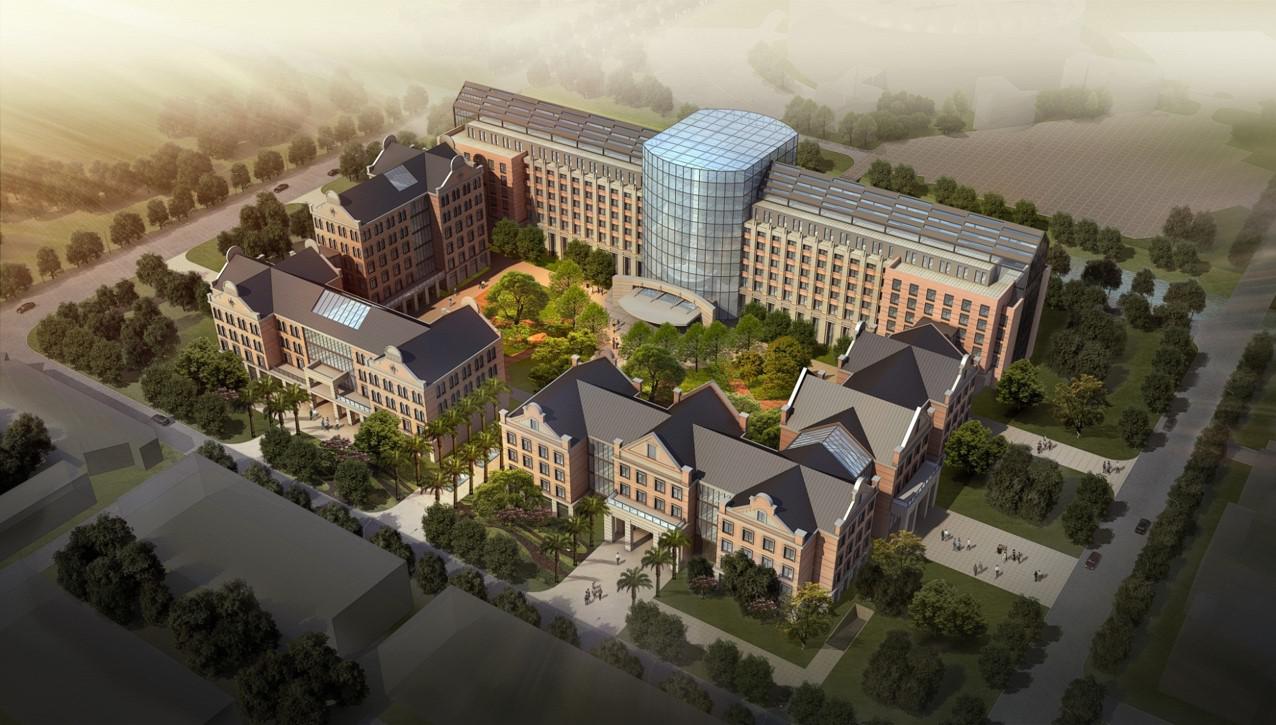 Health Care
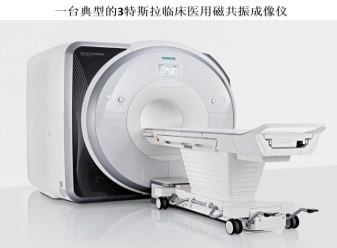 Scientific Research
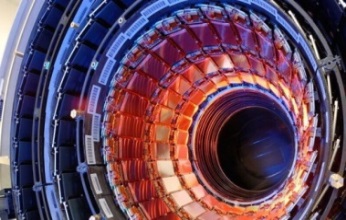 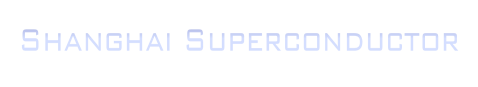 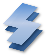 INTRODUCTION
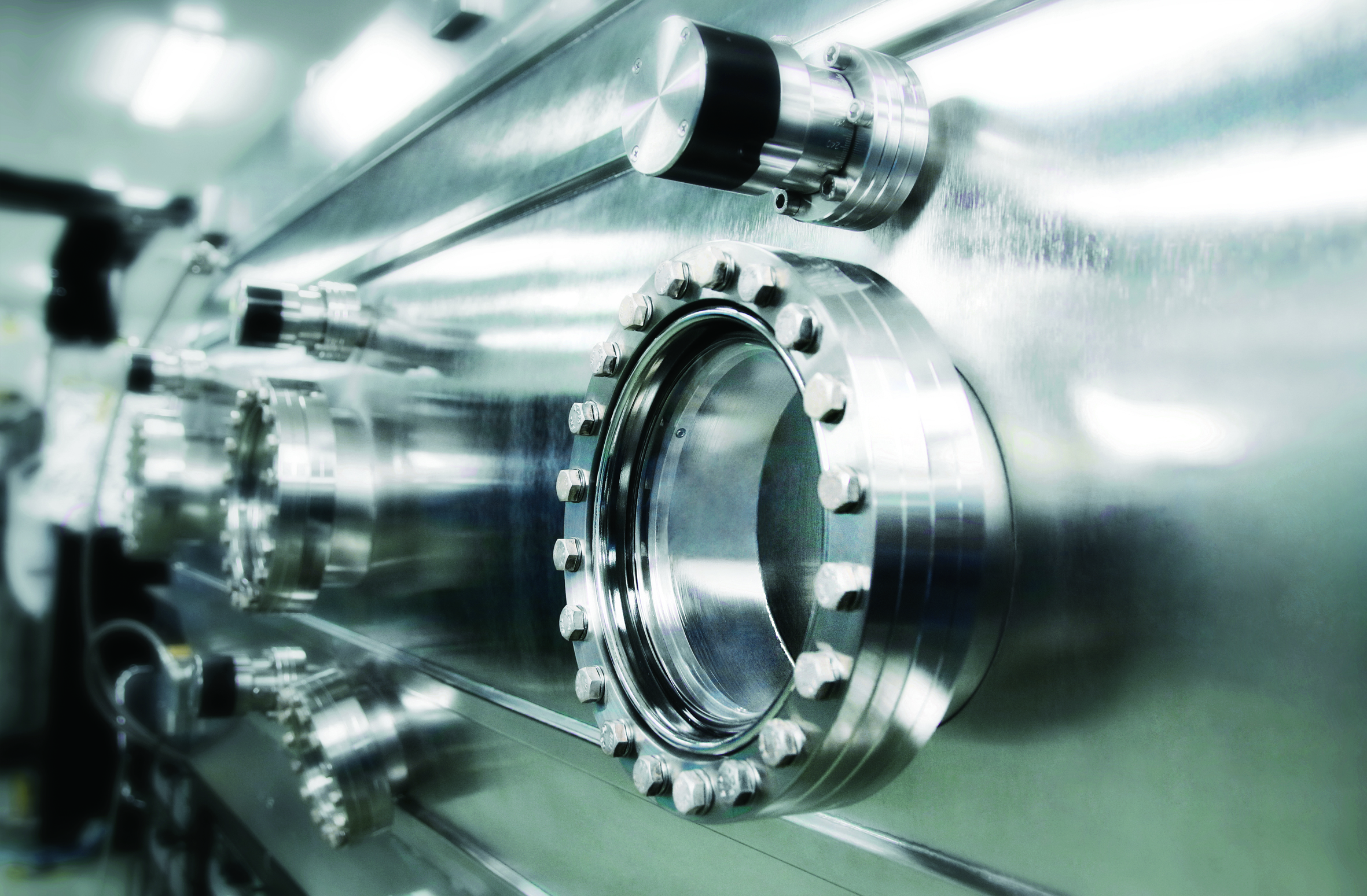 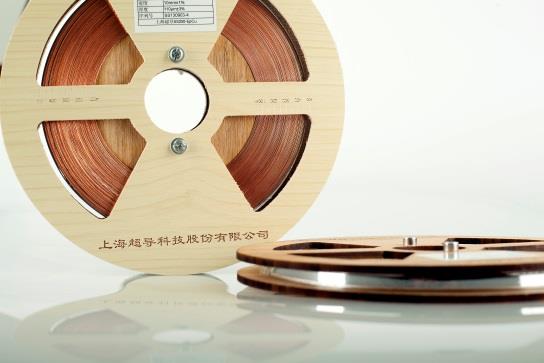 Major Markets & Products
Business Area
Investment (RMB)
2G HTS Materials & Wires
200 Million
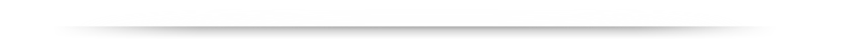 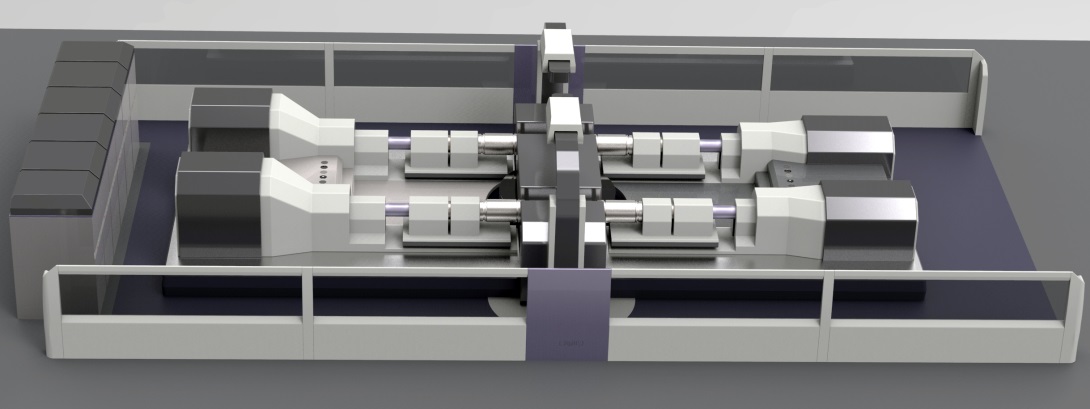 Vacuum Deposition Equipment
100 Million
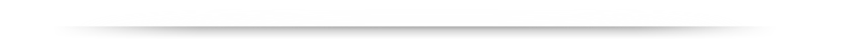 Superconducting Induction Heater
50 Million
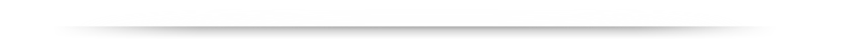 Micro- and Nanotechnology Products
120 Million
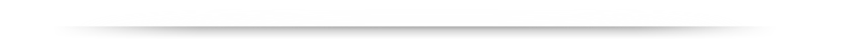 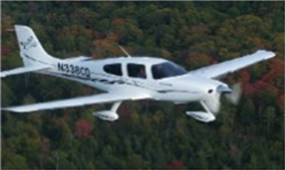 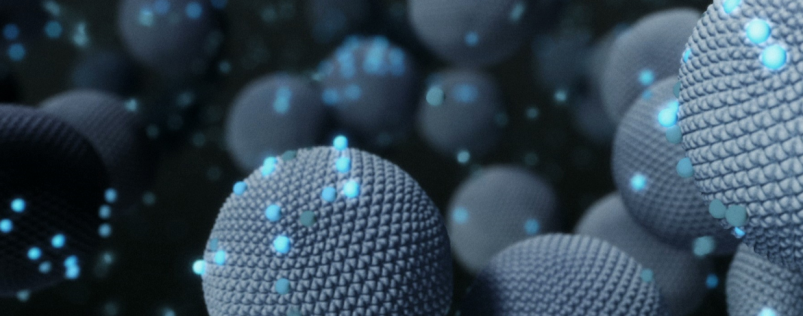 Aviation Materials Testing Service
50 Million
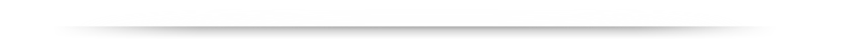 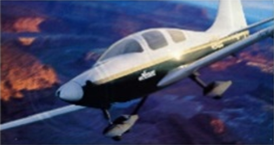 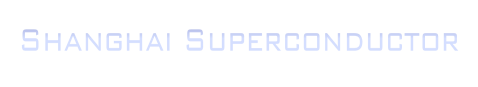 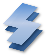 INTRODUCTION
Research Funding in the area of Superconductivity
2007–2009   A total of RMB 25 Million granted by Central Government, Shanghai 
Government and Shanghai Jiaotong University
2010–2011   A total of RMB 45 Million granted by ITER, State Government 
and Shanghai Local Government
2012–2013   RMB 20 Million granted by Shanghai Government
RMB 100 Million granted by Shanghai Strategic New Industries Project
2014–2015   RMB 10 Million granted by Shanghai Government
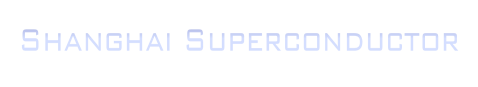 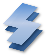 I Introduction
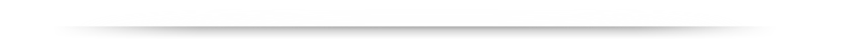 II 2G HTS Wires
Contents
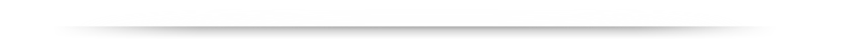 III Autonomous Production
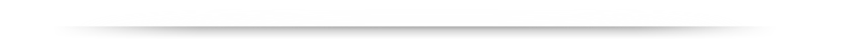 IV Strategies
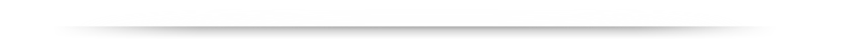 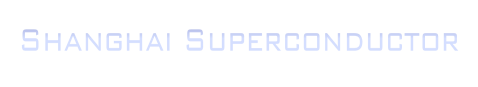 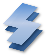 2G High Temperature Superconducting Wires
Excellent High Field Performance at Low Temperatures
Critical current of 1000 A/cm (width) at 4.2K and 9T
Measurement passed third party verification by Chinese Academy of Sciences
“Created in China”
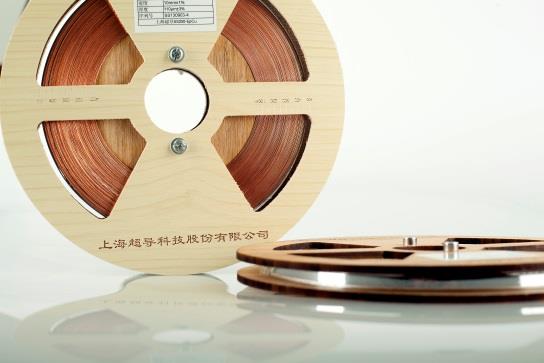 World-leading Critical Current Density
Critical current density of 5 MA/cm2 at 77K, self-field (amongst the top few in the world)
Advanced Low Resistance Superconducting Wire Joint
Total resistance of a single joint can be as low as 2.3 nΩ (resistance evenly distributed in a few meters lenght)
Lowest ever achieved for commercial wires
Highly reversible in the event of over current
Stable Magnetic Coil Winding Performance
Special lamination technique to deal with peeling effect (Ic degradation after applying epoxy)
High tensile strength and critical delamination stress
CeO2
Cap Layer
MgO 
Seed Layer
Hastelloy Substrate
Cu
Stabilizing Layer
YBCO Superconducting Layer
Al2O3
Blocking Layer
Y2O3
Buffer Layer
Ag
Overlayer
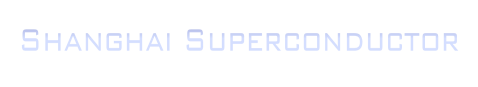 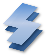 2G High Temperature Superconducting Wires
Existing Clients
CAS Institute of Electrical Engineering
CAS Institute of High Energy Physics
Tsinghua University
North China Electric Power University
Twente University
Cambridge University
Baosteel Group
Bath University
China Southern Power Grid
Dongfang Electric Corporation
Xinan Jiaotong University
Bologna University
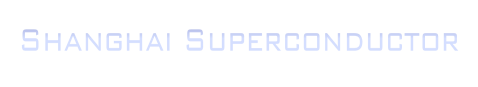 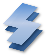 I Introduction
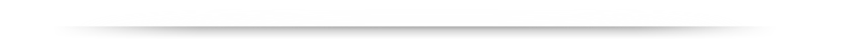 II 2G HTS Wires
Contents
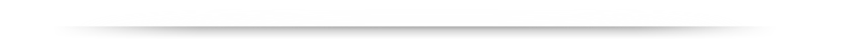 III Autonomous Production
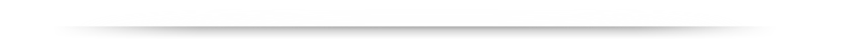 IV Strategies
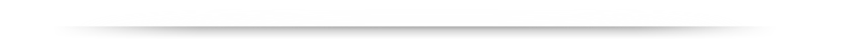 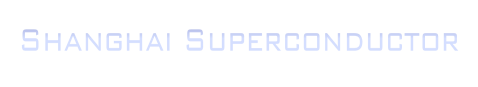 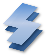 Autonomous Production Line
DC Sputtering Deposition
Pulsed Laser Deposition
Ion Beam Assisted Deposition
High Temperature
RF-Sputtering
Deposition
RF Sputtering Deposition
Electroplating
Slitting
Polishing
Lamination
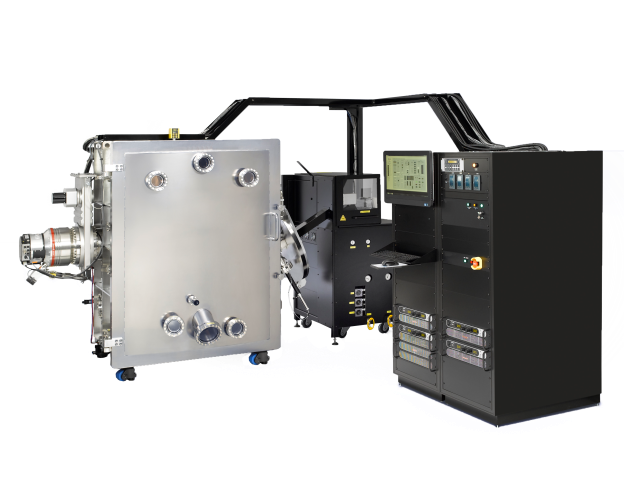 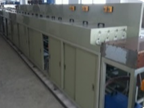 Cu Stabilizing Layer
YBCO Superconducting Layer
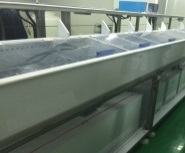 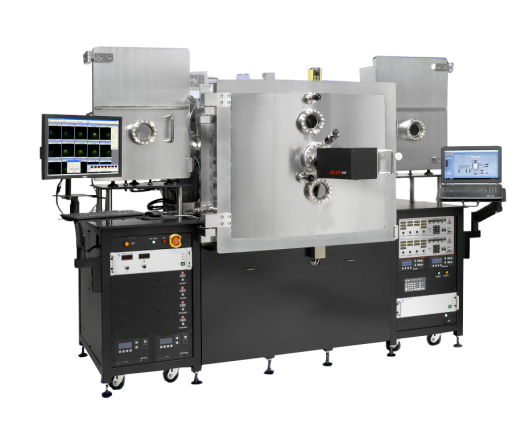 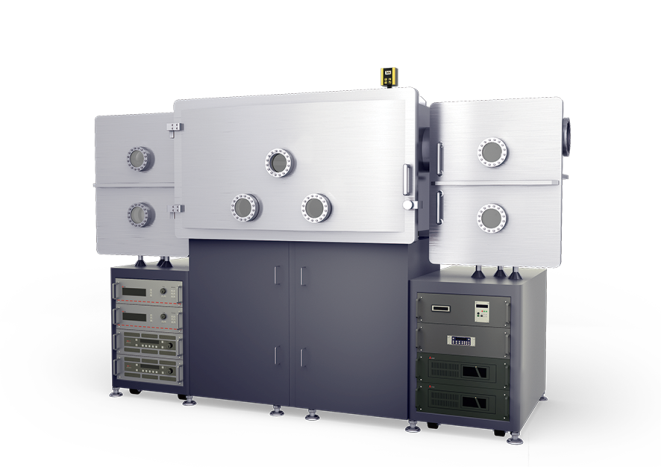 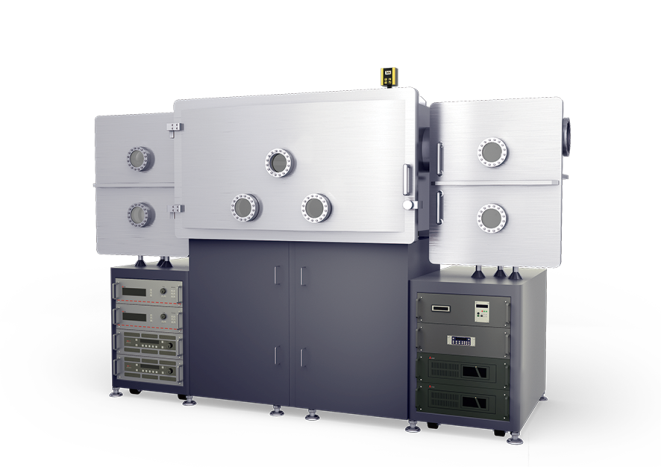 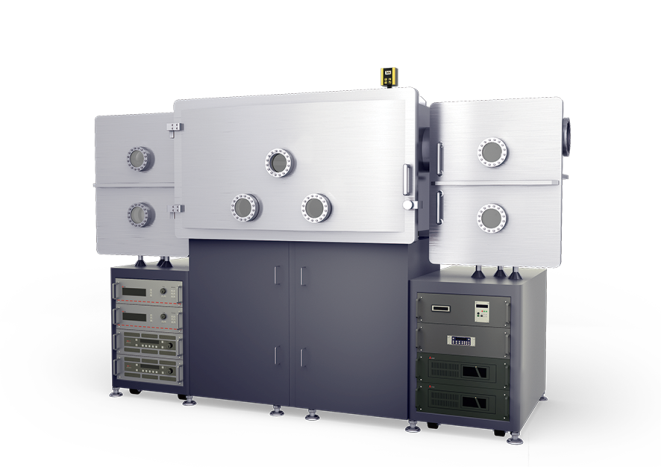 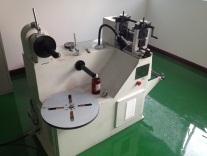 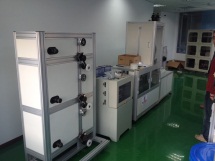 Ag Overlayer
MgO Seed Layer
CeO2 Cap Layer
Hastelloy Substrate
From fabrication of sputtering targets to repair and maintenance
The first and only autonomous 2G HTS wires production line in China
A decade of process exploration precedes world-leading wire performance
Capable of mass-producing high quality 2G HTS wires
Currently the world’s only supplier of turn-key 2G HTS wires production line
Y2O3
Al2O3
Amorphous Layer
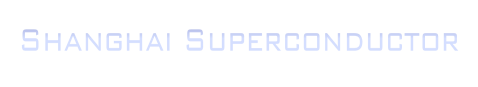 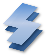 I Introduction
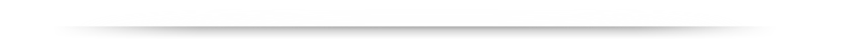 II 2G HTS Wires
Contents
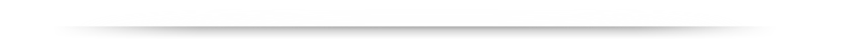 III Autonomous Production
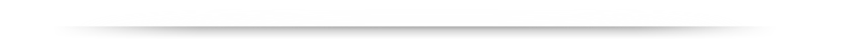 IV Strategies
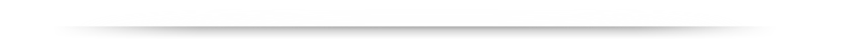 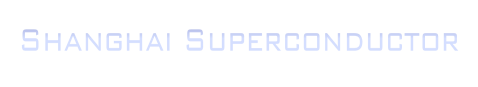 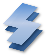 Future Strategies
Currently there are far from enough suppliers of 2G HTS for the CEPC-SPPC Project
The collider needs about houdreds superconducting magnets per km
To expand 2G HTS wire production by supplying production line and facilities
To create a huge platform of common interest
Each magnet requires around 20km of superconducting wires
The entire project requires X00,000 km 2G HTS wires
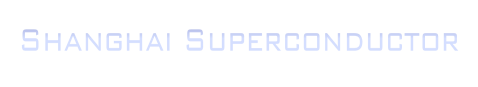 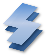 Future Strategies
Focusing on Core Competencies & Advantages
Export-ready production line with mature technology
Always on the cutting edge of technologies through our own R&D
Large number of strategic and business partners
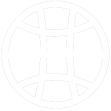 Ever developing and improving market environment in China
Mastery of engineering and processes of mass wire production
New strategies to develop and restructure high-end manufacturing
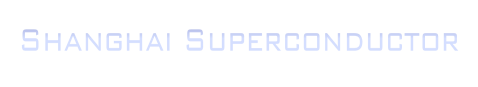 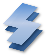 Future Strategies
Business Model
Status quo of most high-end manufacturing companies in China
Status quo of Shanghai Superconductor
Immature market and mismatch between supply and demand
Heavily relied upon imports
Huge capital requirement for manufacturing facilities and immense debt
Continuous drain of resources
Lack of original research and development
Outsourcing and hence expansion of manufacturing processes
Integration of resources and geopolitics
Focus on market and research
Invigorating the 
2G HTS industry by continuous breakthroughs and innovations
Shared
Market
Market
Equipment 
& Facilities
Manufacturing
Partner
Partner
Partner
Manufacturing
Technical 
Know-how
R&D
R&D
Support
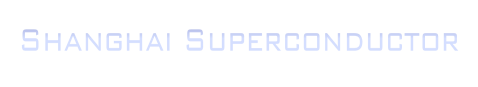 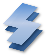 Future Strategies
Business Model
An Open & Win-Win Platform for Everyone
Rationale
In light of the massive demand for 2G HTS we need to duplicate production lines by means of strategic corporation with business partners
Equipment Manufacturers
PVD
Responsibility
2G HTS Material Suppliers
Cryogenic
MOCVD
Vacuum
Cable
Magnet
To open up and supply not only the entire production line but also processes and high value-added services
PLD
IBAD
SPD
Partner
Partner
Partner
Application
Suppliers
Revolution
We envision explosive development of 2G HTS and a increasingly market-oriented and internationalized industry
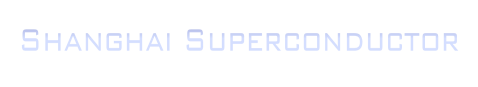 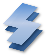 Thank you